Ecología y crecimiento poblacional
Biotecnología
Ramas de la bioingeniería
Como sabemos…
La bioingeniería se apoya en la Biotecnología
¿Qué es?
Es una disciplina que utiliza seres vivos o parte de ellos para la obtención de nuevos productos, mejorar plantas o animales
Disciplina milenaria 
Biotecnología tradicional
Biotecnología moderna
2
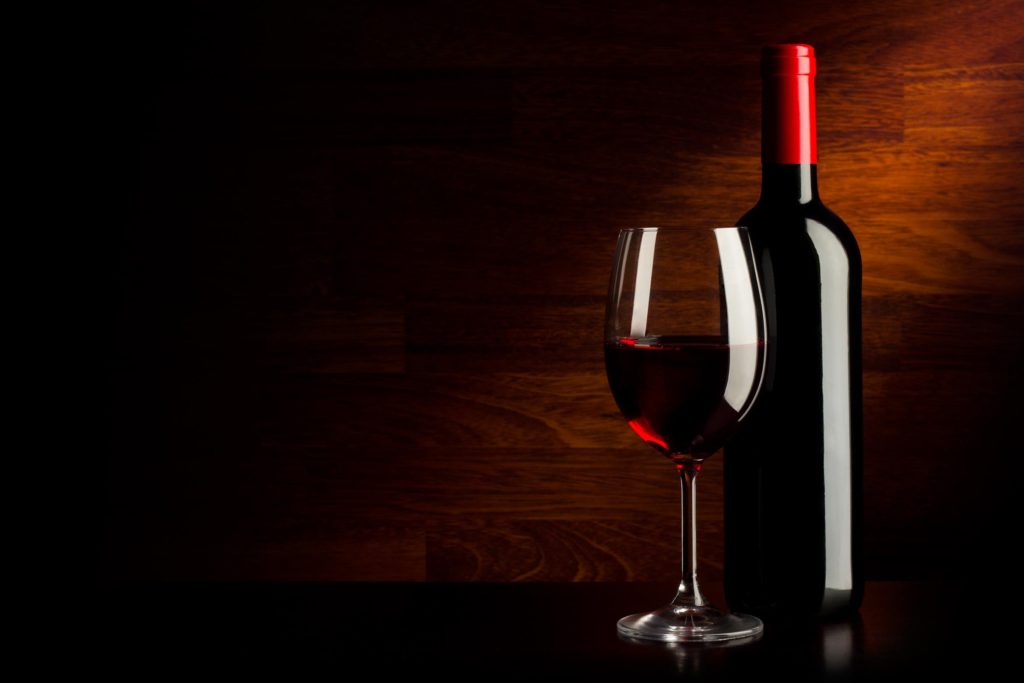 Biotecnología tradicional
Hay evidencias del uso de la fermentación desde 3 500 años a.C
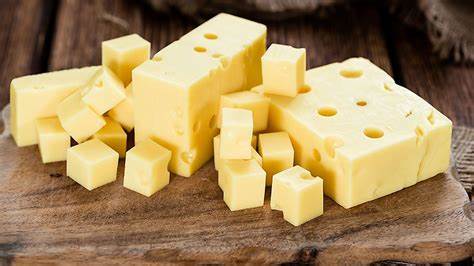 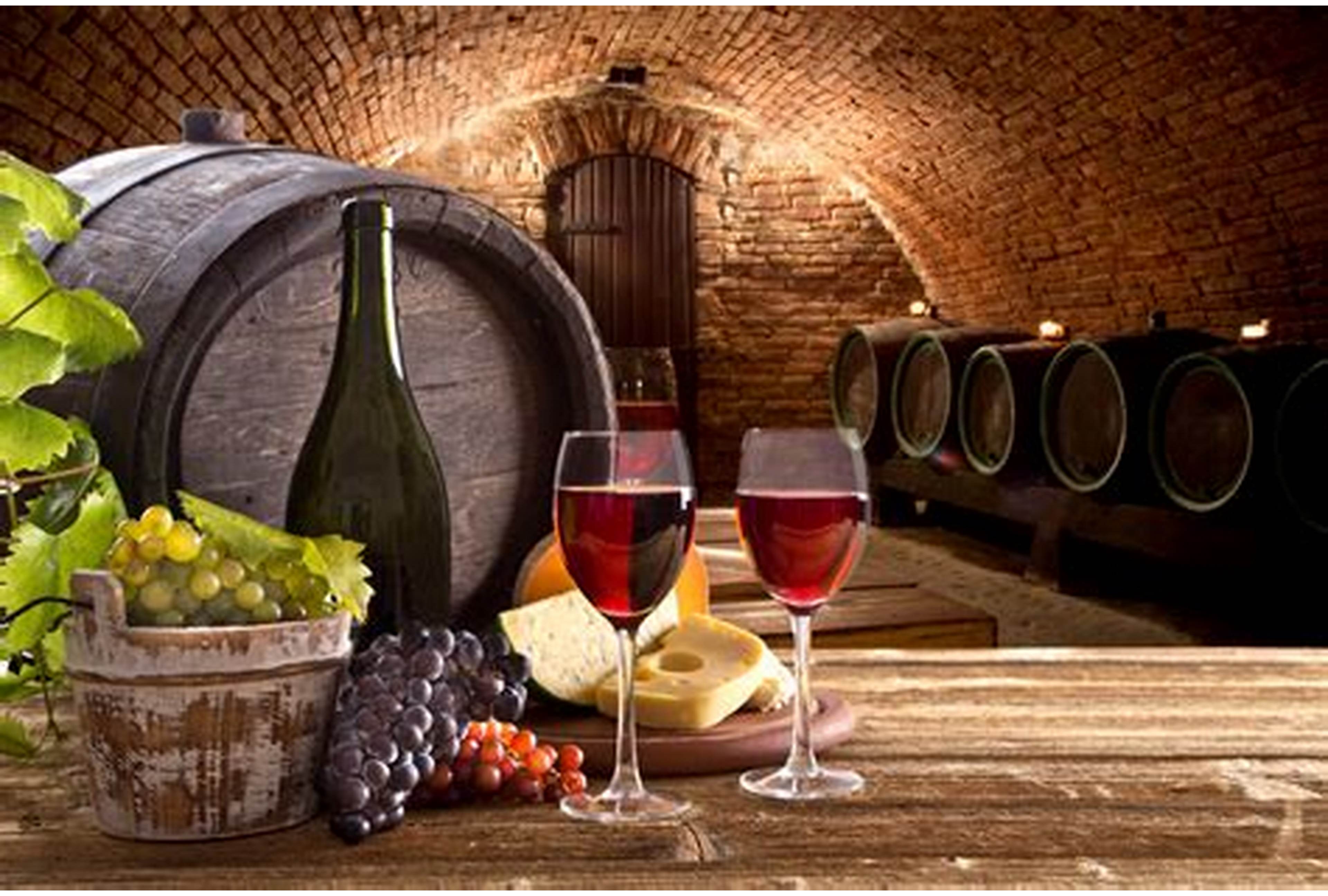 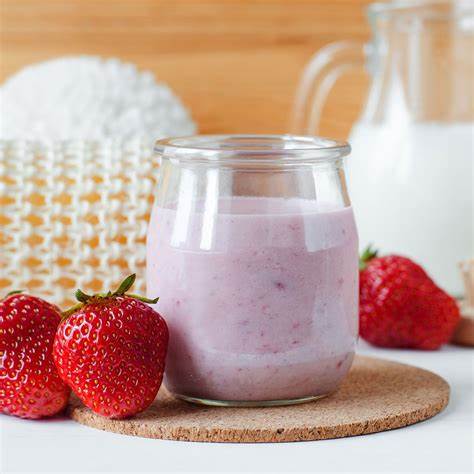 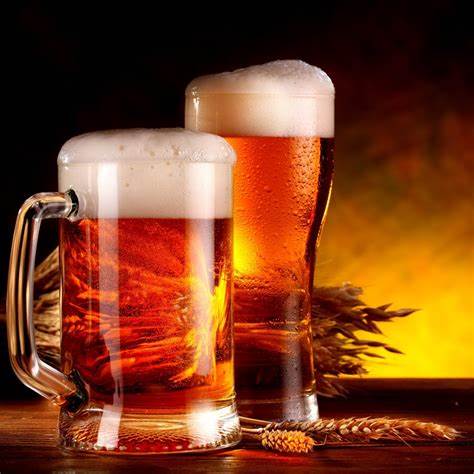 3
Biotecnología moderna
Tecnologías recientes la mayoría relacionadas al ADN
Diversos campos: Agricultura, Medicina, Ambiente, Alimentos
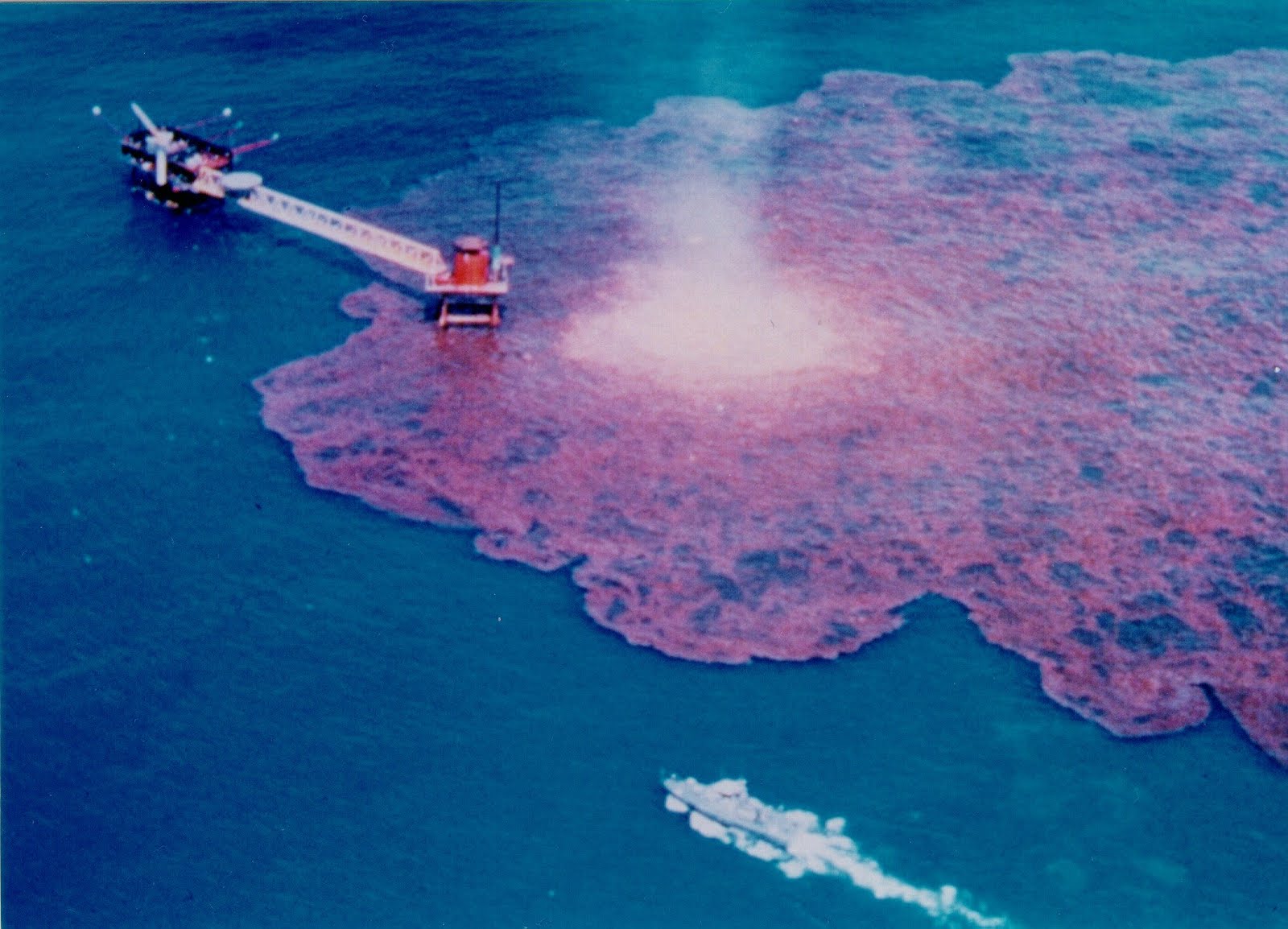 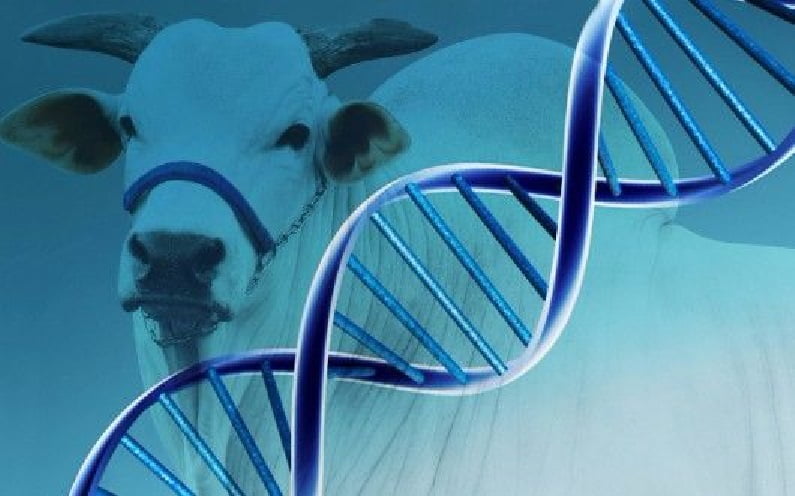 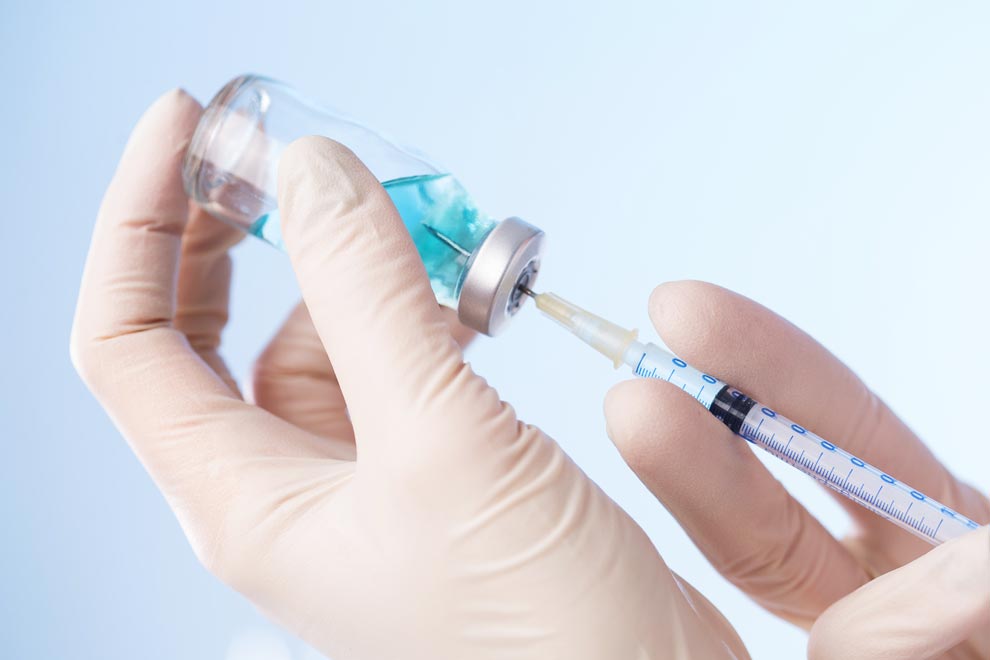 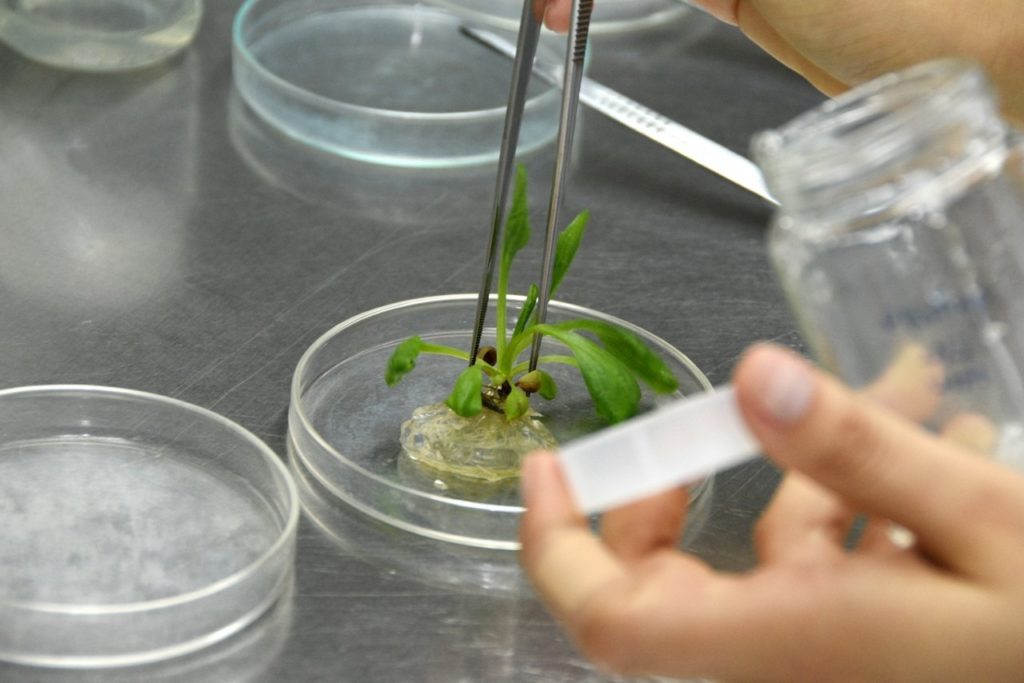 4
Ramas de la bioingeniería
Ingeniería de bioprocesos
Ingeniería genética
.
Ingeniería genética
.
Ramas de la bioingeniería
Ingeniería biomédica
Biomimética
.
Nota
Próxima semana Segundo examen parcial